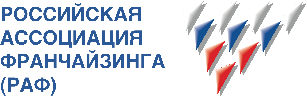 Новый кредитный продукт «Бизнес-Франшиза» АО «Банк ДОМ.РФ»
для финансирования клиентов Малого бизнеса
Условия кредитного продукта «Бизнес-Франшиза»
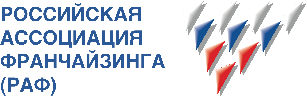 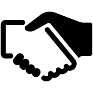 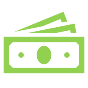 Процентные ставки
Без залога
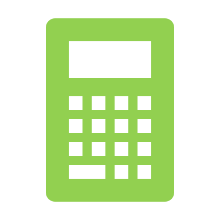 С залогом имеющейся и приобретаемой недвижимости
Основные требования к заемщику
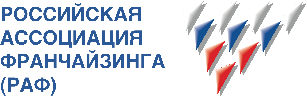 Организационно –правовая форма -ООО или ИП
Срок ведения бизнеса - более 12 месяцев. Опыт ведения бизнеса по франшизе не обязателен.
Финансовое состояние бизнеса - Чистая прибыль достаточная для обслуживания кредита (отсутствуют убытки)
Кредитная история -  положительная (или отсутствует)
Дополнительные требования
к Юридическому лицу:
резидент Российской Федерации, руководитель Общества с ограниченной ответственностью является гражданином Российской Федерации;
доля участия одного или суммарная доля нескольких участников – юридических лиц в Обществе не более 20%;
среди участников юридического лица отсутствует Российская Федерация, субъекты Российской Федерации, муниципальные образования, общественные и религиозные организации (объединения), благотворительные и иные фонды.
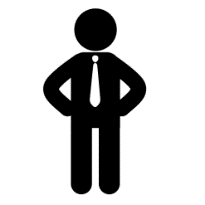 к Индивидуальному предпринимателю (ИП):
гражданство Российской Федерации;
минимальный возраст 21 год;
максимальный возраст 65 (полных) лет на момент возврата кредита;
наличие постоянной регистрации по месту жительства на территории РФ.
Преимущества кредитного продукта «Бизнес-Франшиза»
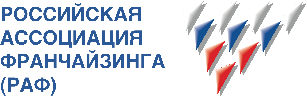 Сокращенный пакет документов (только официальная отчетность + уставные документы)
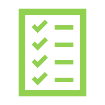 Возможность передать в Банк бухгалтерскую отчетность дистанционно  (сервис 1С Финотчетность)
Срок рассмотрения 3-5 дней
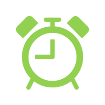 Оптимизация финансовой модели бизнеса развивающегося по франшизе за счет:
длительного срока кредита, 
экономии на аренде помещения (за счет опции на покупку коммерческой недвижимости), 
использования программ государственной поддержки бизнеса
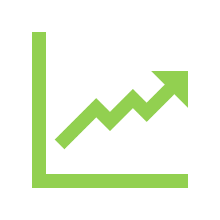 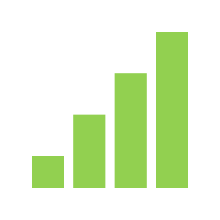 Отсрочка в погашении основного долга до 6 месяцев
Как подать заявку и получить кредит
Или напрямую:
Владимир Шатров
В WhatsApp или Viber
По номеру телефона: 
+7 915 288 62 24

vladimir.shatrov@domrf.ru
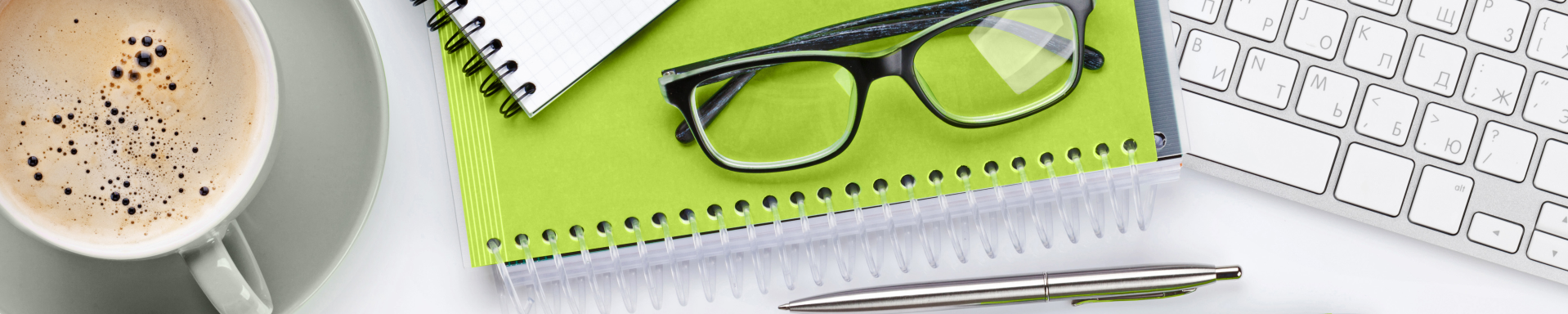 1. Оставить на сайте Российской ассоциации франчайзинга 
https://rusfranch.ru/
Или Направить письмо на электронную почту:
franshiza@domrf.ru
2. Мы направляем список необходимых документов и анкету для заполнения. Назначаем менеджера Банка.
3. Вы предоставляете пакет документов. Мы принимаем решение. Открываем счет в Банке ДОМ.РФ. Готовим кредитный договор.
4. Вы подписываете договор коммерческой концессии/лицензионный договор. Регистрируете его. Подписываете кредитный договор. Развиваете бизнес по Франшизе.